2023年02月05日
主日崇拜

教会聚会
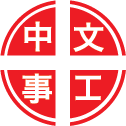 中文崇拜：每周日上午  9:30 , Baskin Chapel
中文主日學：每周日上午 11:00 , 教室2140B
  生命團契：每周五晚上  6:30 , 教室2103
请大家安静，预备心
我的神，我的父，我的磐石
My God, My Father, My Rock
恩典之路
The Path of Grace
Psalms 詩篇
25:8-10
Psalms 詩篇
25:12-15
8 耶和华是良善正直的。所以他必指示罪人走正路。
9 他必按公平引领谦卑人，将他的道教训他们。

8 Good and upright is the Lord ; therefore he instructs sinners in his ways.
9 He guides the humble in what is right and teaches them his way.
10 凡遵守他的约和他法度的人，耶和华都以慈爱诚实待他。

10 All the ways of the Lord are loving and faithful for those who keep the demands of his covenant.
12 谁敬畏耶和华，耶和华必指示他当选择的道路。
13 他必安然居住。他的后裔必承受地土。

12 Who, then, is the man that fears the Lord ? He will instruct him in the way chosen for him.
13 He will spend his days in prosperity, and his descendants will inherit the land.
14 耶和华与敬畏他的人亲密。他必将自己的约指示他们。
15 我的眼目时常仰望耶和华。因为他必将我的脚从网里拉出来。

14 The Lord confides in those who fear him; he makes his covenant known to them.
15 My eyes are ever on the Lord , for only he will release my feet from the snare.
祈禱
Prayer
耶和華的心
The Heart of the Lord
奉獻祈禱
Offertory Prayer
Acts 使徒行傳
1:1-8
1 提阿非罗阿，我已经作了前书，论到耶稣开头一切所行所教训的，
2 直到他借着圣灵吩咐所拣选的使徒，以后被接上升的日子为止。

1 In my former book, Theophilus, I wrote about all that Jesus began to do and to teach
2 until the day he was taken up to heaven, after giving instructions through the Holy Spirit to the apostles he had chosen.
3 他受害之后，用许多的凭据，将自己活活地显给使徒看，四十天之久向他们显现，讲说神国的事。
4 耶稣和他们聚集的时候，嘱咐他们说，不要离开耶路撒冷，要等候父所应许的，就是你们听见我说过的。

3 After his suffering, he showed himself to these men and gave many convincing proofs that he was alive. He appeared to them over a period of forty days and spoke about the kingdom of God.
4 On one occasion, while he was eating with them, he gave them this command: "Do not leave Jerusalem, but wait for the gift my Father promised, which you have heard me speak about.
5 约翰是用水施洗。但不多几日，你们要受圣灵的洗。
6 他们聚集的时候，问耶稣说，主阿，你复兴以色列国，就在这时候吗？

5 For John baptized with water, but in a few days you will be baptized with the Holy Spirit."
6 So when they met together, they asked him, "Lord, are you at this time going to restore the kingdom to Israel?"
7 耶稣对他们说，父凭着自己的权柄，所定的时候日期，不是你们可以知道的。
8 但圣灵降临在你们身上，你们就必得着能力。并要在耶路撒冷，犹太全地，和撒玛利亚，直到地极，作我的见证。

7 He said to them: "It is not for you to know the times or dates the Father has set by his own authority.
8 But you will receive power when the Holy Spirit comes on you; and you will be my witnesses in Jerusalem, and in all Judea and Samaria, and to the ends of the earth."
今日證道

成为主耶稣的见证

You will be My Witnesses

王牧师
默 祷
Prayerful Meditation
報 告
Announcements
BBC 中文事工通知
歡迎新朋友
Welcome New Friends
祝 福
Benediction
彼此問安
Greeting of Peace